Submitted by the IWG on VMAD
Informal document GRVA-15-38
15th GRVA, 23-27 January 2023Provisional agenda item 4(b)
Status Report of Informal Working Group onValidation Methods for Automated Driving (VMAD)
United Nations Economic Commission for Europe (UNECE)Working Party on Automated/Autonomous and Connected Vehicles (GRVA) 
January 23-27, 2023Hybrid
Purpose
To provide a status update on the work of the Informal Working Group on Validation Methods for Automated Driving (VMAD) :

Brief review of work and deliverables until June 2024
VMAD IWG activities since GRVA 14th
Collaboration between FRAV and VMAD
Proposal future meetings VMAD
VMAD Deliverables until the WP.29 June 2024
VMAD IWG activities since GRVA #14
VMAD hold its meetings on October 4+5 and December 14+15 2022, the latter of which was back to back with the FRAV meeting in Tokyo

Subgroups started up their activities again. Progress per Subgroup:
Scenarios: “abstract scenario” has been included in the scenario descriptions as another example of a scenario layer structure 
Simulation: a Proof of Concept is conducted to translate the “Credibility Assessment” into a practical method
Audit/In-Service Monitoring & Reporting: ISMR and SMS audit are being elaborated
Track-/Real World testing: development of critical scenario for Track testing. Description of variations in process for Real World Testing
Next steps in collaboration between FRAV and VMAD
A joint leadership meeting took place before the FRAV/VMAD meeting in Tokyo. In this meeting we have described the joint vision and a proposal for the execution of the first iteration to link requirements with validation methods and detect which requirements and/or validation methods need further elaboration. This proposal has been presented in both FRAV and VMAD meeting (VMAD-28-10). 
For this first iteration, a Small Drafting Group is expected to start in January, the scheduled delivery of their output is April 2023.
Meetings among co-chairs from FRAV and VMAD will continue on an irregular basis. 
In addition to the general approach taken so far by FRAV/VMAD, it was proposed to study Lv.4 in depth as a specific case, which will be discussed further at the next VMAD meeting.
Proposal future VMAD meetings
January 2023: kickoff meeting for small drafting group
February 27-28: #29 VMAD IWG (web-conference) 
April: #30 VMAD IWG (hybrid meeting, ITU option for hosting? 
May 9-10 #31 VMAD IWG (Webex)
Thank you!
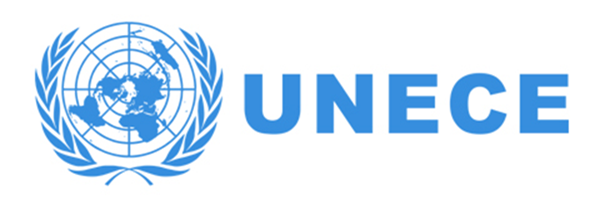